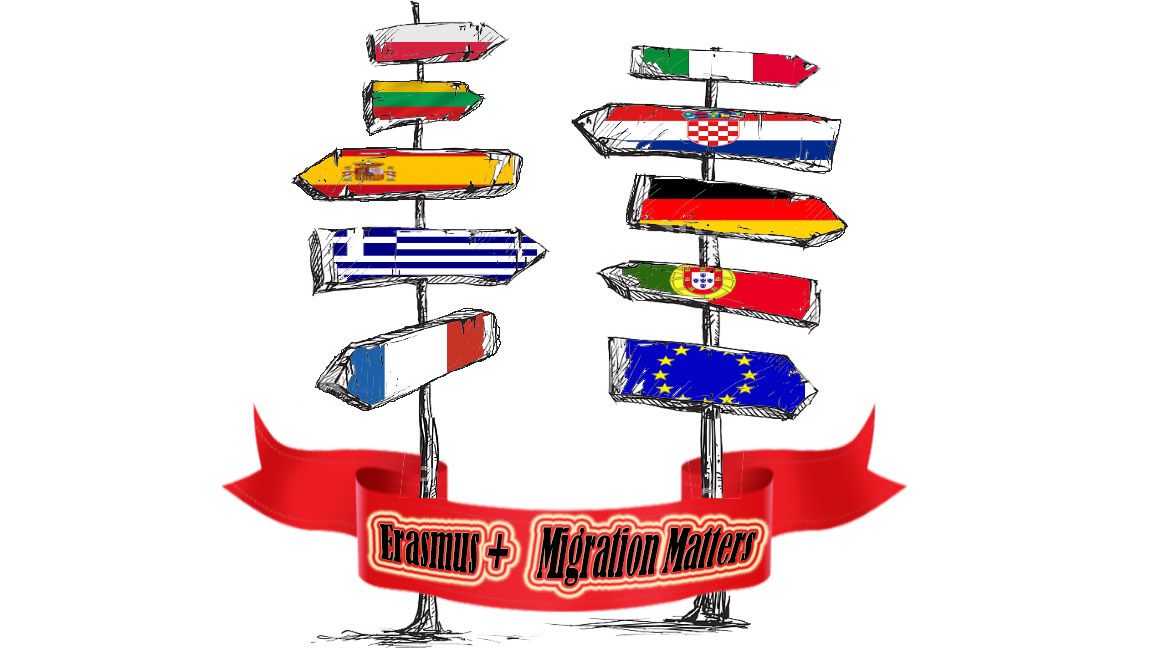 ERASMUS+ GERMANY
ANDERNACH 2017
Beautiful sky
Adorable german town- Andernach
Train in Germany
Geyser- main tourist atraction in Andernach
Trip to Cochem
Amazing castle
View from the castle
Amazing Cochem
Work in international groups
Fell like a real politician
Thanks for watching 